Figure 3. A Typical Rectangular Format for Traditional Data Analysis.
Public Opin Q, Volume 79, Issue 4, Winter 2015, Pages 839–880, https://doi.org/10.1093/poq/nfv039
The content of this slide may be subject to copyright: please see the slide notes for details.
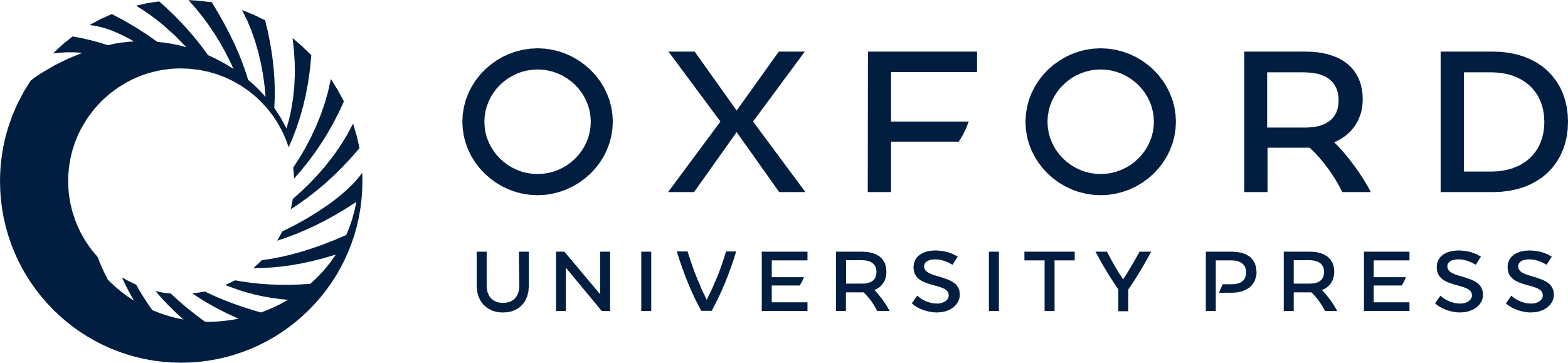 [Speaker Notes: Figure 3. A Typical Rectangular Format for Traditional Data Analysis.


Unless provided in the caption above, the following copyright applies to the content of this slide: © The Author 2015. Published by Oxford University Press on behalf of the American Association for Public Opinion Research. All rights reserved. For permissions, please e-mail: journals.permissions@oup.com]